Studia Podyplomowe

EFEKTYWNE UŻYTKOWANIE 
ENERGII ELEKTRYCZNEJ


w ramach projektu 
Śląsko-Małopolskie Centrum Kompetencji Zarządzania Energią
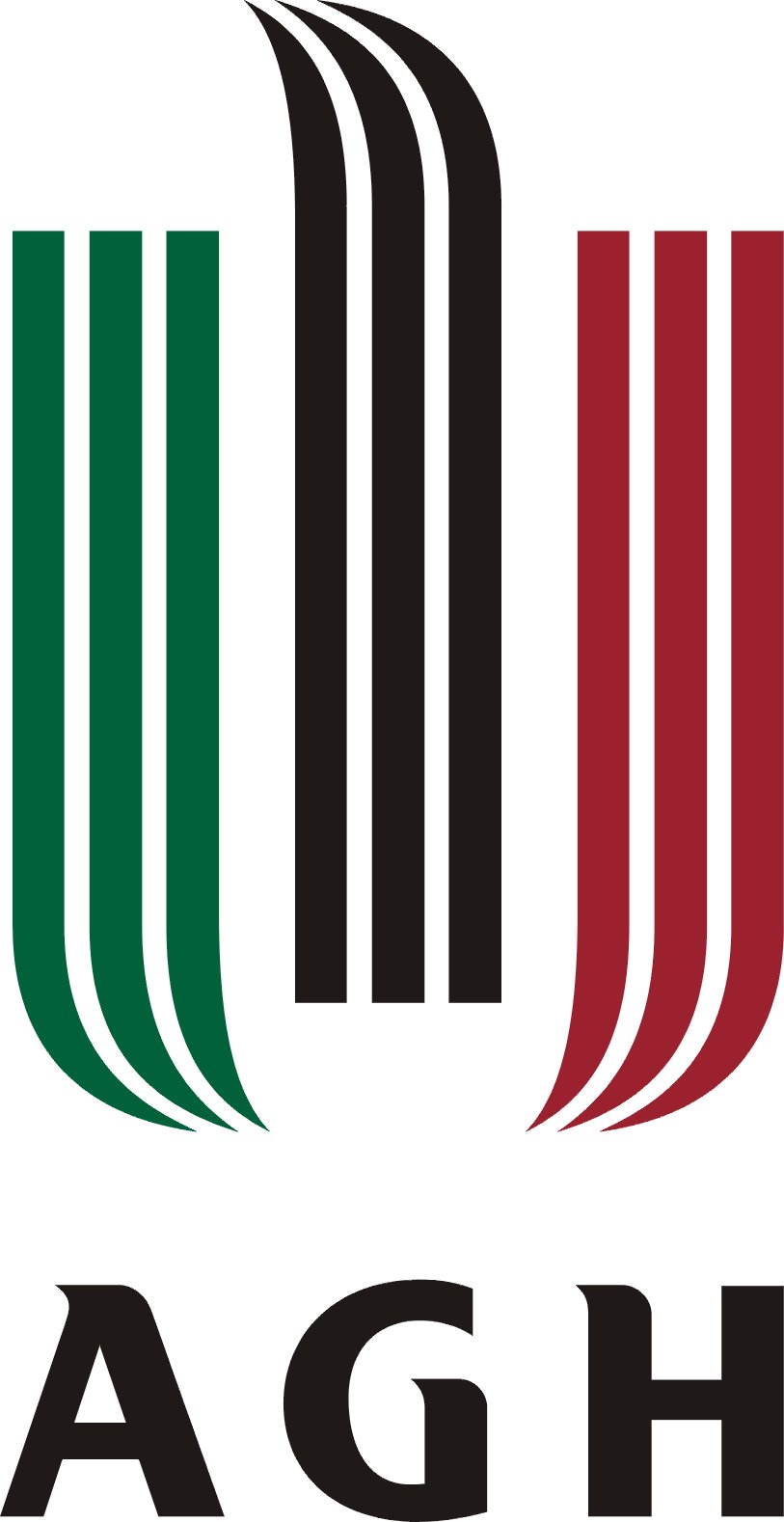 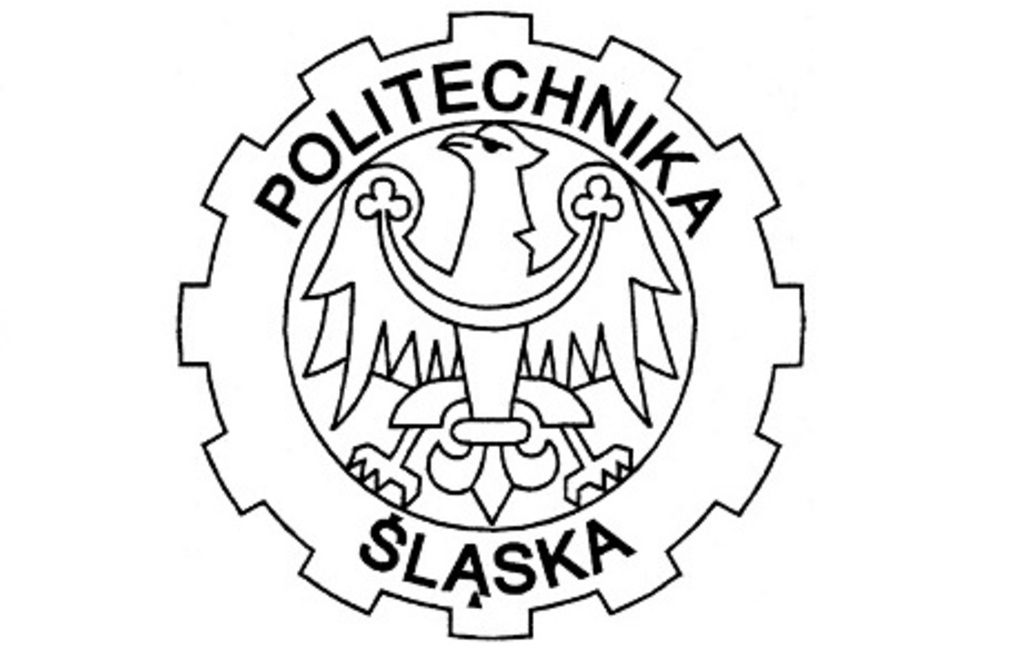 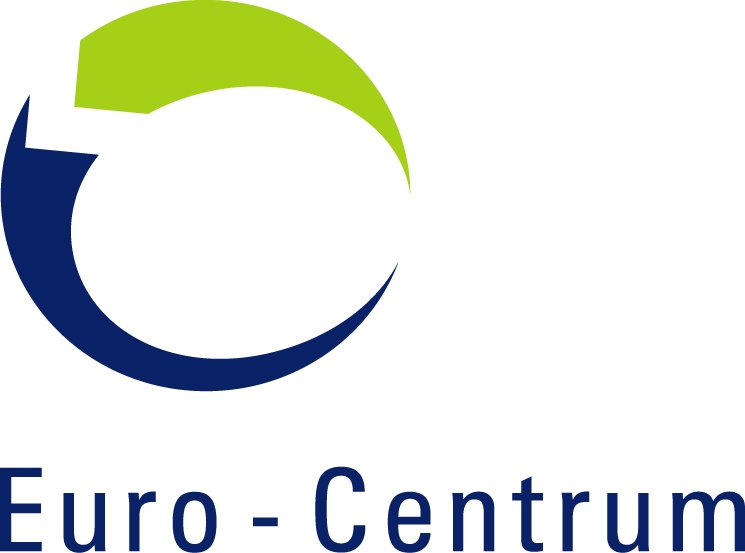 Metody weryfikacji założeń projektowych budynków niskoenergetycznych i pasywnych
Część 1 – weryfikacja obliczeniowa
dr inż. Paweł Krause
MODUŁ 12: Budownictwo pasywne
Metody weryfikacji założeń projektowych budynków niskoenergetycznych i pasywnych
Część 1 – weryfikacja obliczeniowa
Dr inż. Paweł Krause
Katowice, wrzesień 2013r.
Metody weryfikacji założeń projektowych budynków niskoenergetycznych i pasywnych
Passivhaus Institut
Dom pasywny to budynek, który dla zapewnienia komfortu cieplnego mieszkańców nie zużywa więcej niż 15 kWh energii do ogrzewania na 1m2 powierzchni użytkowej. Wielkość energii pierwotnej (łącznie z energią elektryczną itp.) nie może przekraczać 120 kWh/m2a.
część 1 – weryfikacja obliczeniowa
Metody weryfikacji założeń projektowych budynków niskoenergetycznych i pasywnych
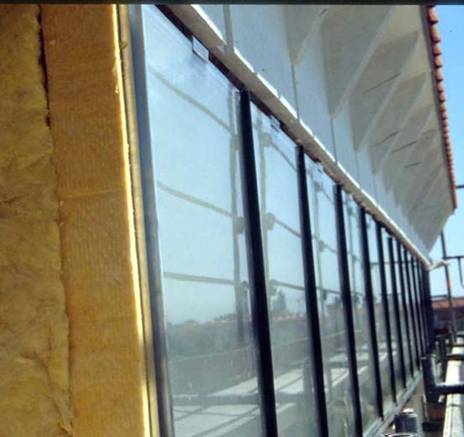 Ogrzewanie – źródła odnawialne
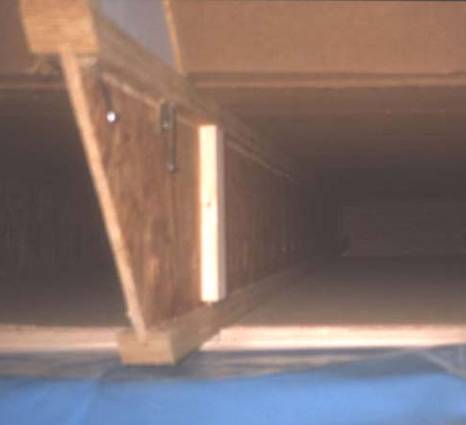 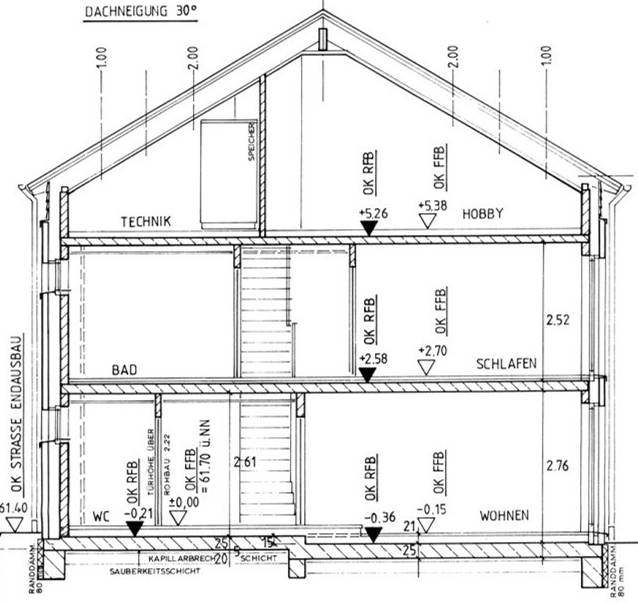 Dach
30– 40 cm
U  0,10 W/m²K
Rekuperacja ciepła
WRGeff  75 %
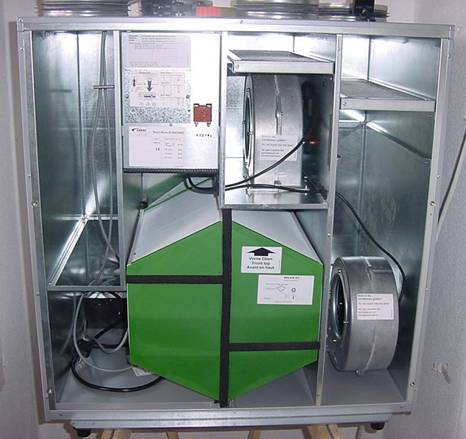 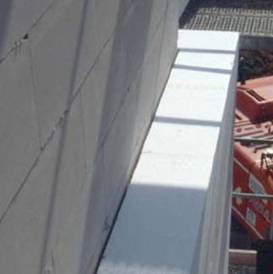 Ściana
25 – 35 cm
U  0,15 W/m²K
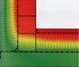 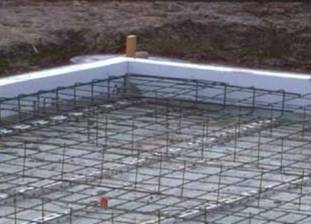 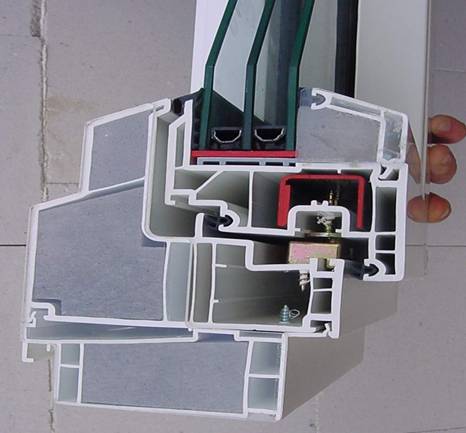 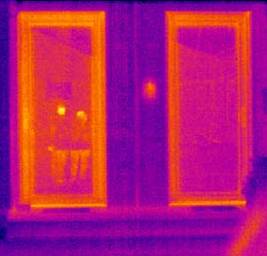 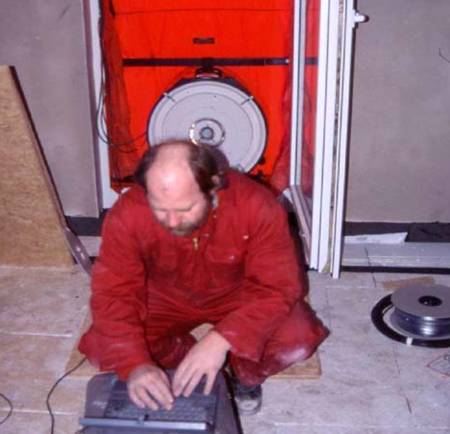 Grunt
20 – 30 cm
U  0,12 W/m²K
Okna 
Uw  0,80 W/m²K
Szczelność
Mostki termiczne
Metody weryfikacji założeń projektowych budynków niskoenergetycznych i pasywnych
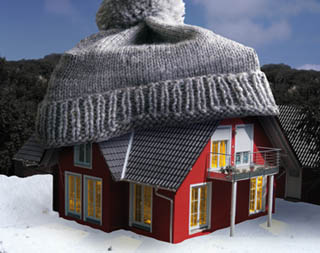 Budynek niskoenergetyczny to budynek, który dla zapewnienia komfortu cieplnego mieszkańców nie zużywa więcej niż 60 (40-80) kWh energii do ogrzewania na 1m2 powierzchni użytkowej.
część 1 – weryfikacja obliczeniowa
Metody weryfikacji założeń projektowych budynków niskoenergetycznych i pasywnych
Program NFOŚiGW
Osiągnięcie wymaganego wskaźnika rocznego jednostkowego zapotrzebowania na energię użytkową do ogrzewania i wentylacji (EUco) – obliczony z uwzględnieniem wytycznych z zał. 3 do programu.
Domy jednorodzinne
•NF40 -EUco≤ 40 kWh/(m2*rok) –30 000 zł brutto
•NF15 -EUco≤ 15 kWh/(m2*rok) –50 000 zł brutto
Lokale mieszkalne
•NF40 -EUco≤ 40 kWh/(m2*rok) –11 000 zł brutto
•NF15 -EUco≤ 15 kWh/(m2*rok) –16 000 zł brutto
część 1 – weryfikacja obliczeniowa
Metody weryfikacji założeń projektowych budynków niskoenergetycznych i pasywnych
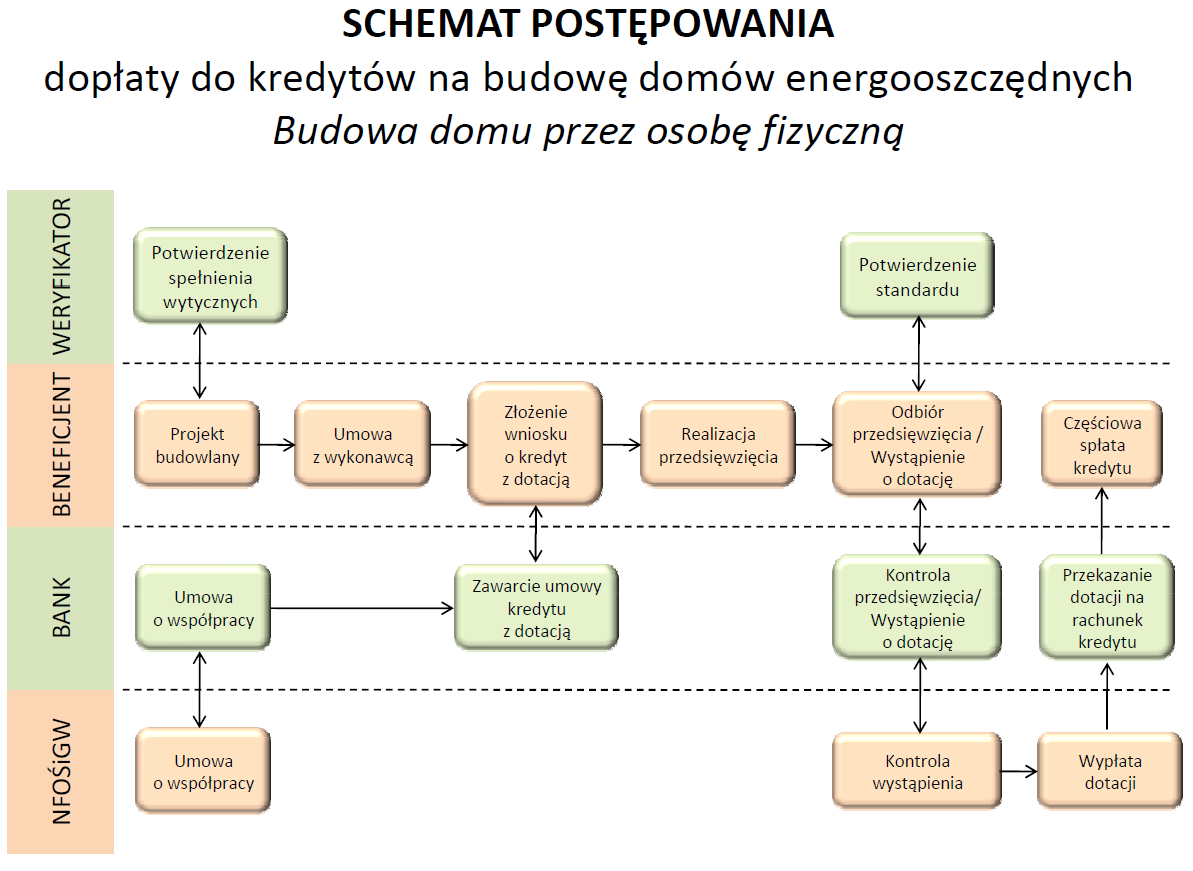 Źródło : NFOSiGW
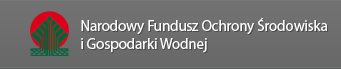 część 1 – weryfikacja obliczeniowa
Metody weryfikacji założeń projektowych budynków niskoenergetycznych i pasywnych
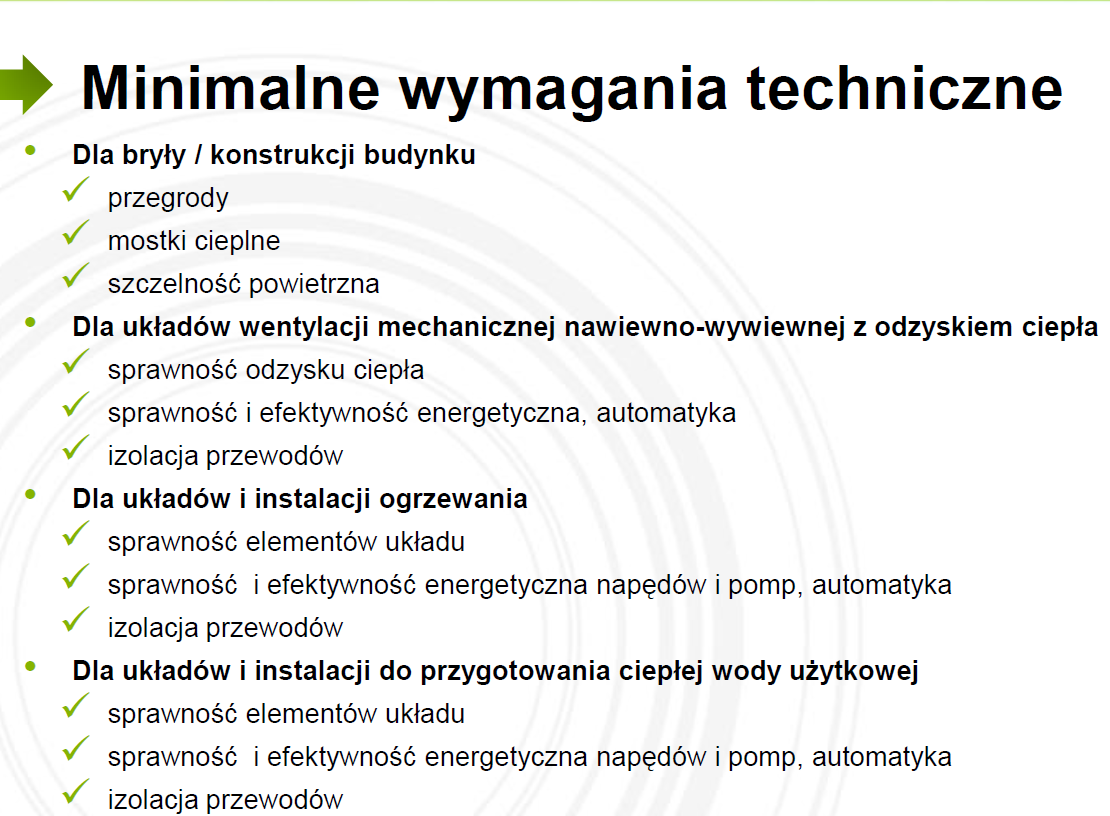 Źródło : NFOSiGW
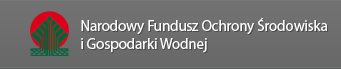 część 1 – weryfikacja obliczeniowa
Metody weryfikacji założeń projektowych budynków niskoenergetycznych i pasywnych
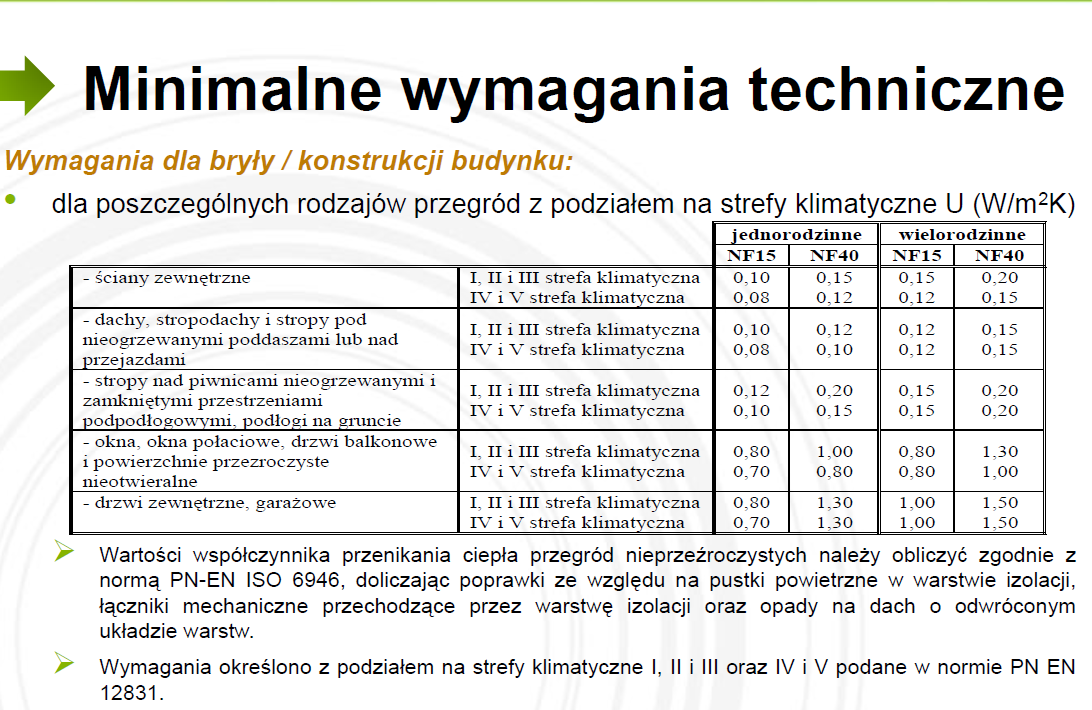 Źródło : NFOSiGW
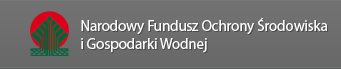 część 1 – weryfikacja obliczeniowa
Metody weryfikacji założeń projektowych budynków niskoenergetycznych i pasywnych
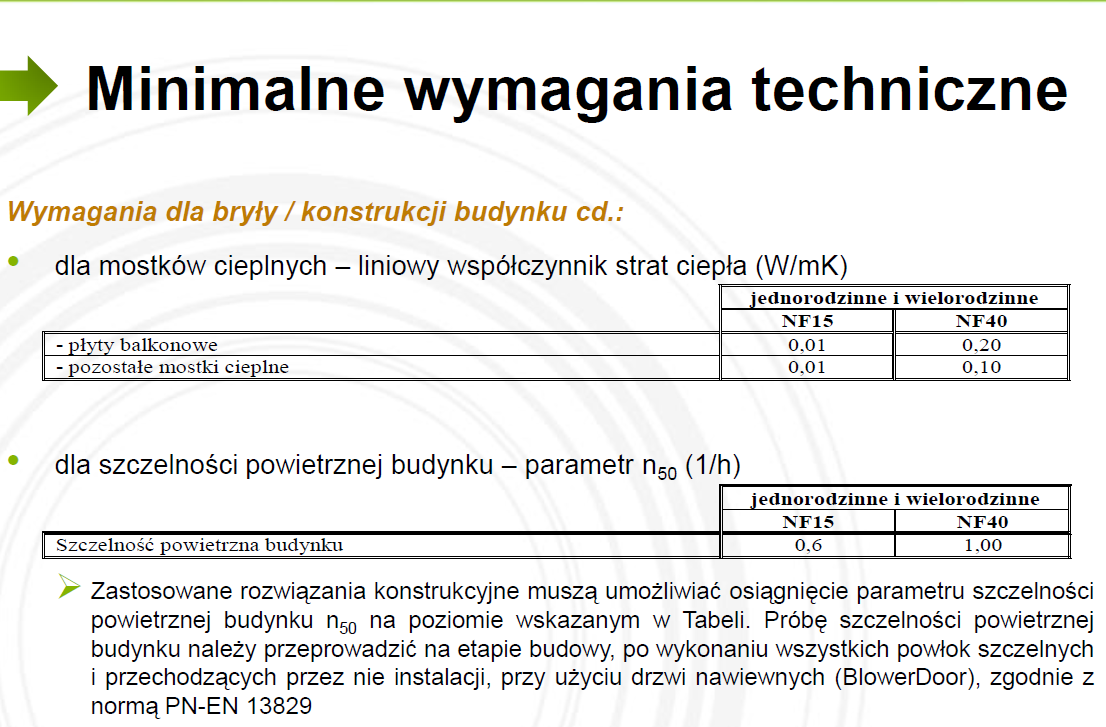 Źródło : NFOSiGW
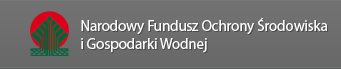 część 1 – weryfikacja obliczeniowa
Metody weryfikacji założeń projektowych budynków niskoenergetycznych i pasywnych
Metody obliczeniowe

„Analiza projektowa”

Obliczenia współczynników przenikania ciepła U

Obliczenia liniowych współczynników przenikania ciepła psi

Obliczenia zapotrzebowania na ciepło
część 1 – weryfikacja obliczeniowa
Metody weryfikacji założeń projektowych budynków niskoenergetycznych i pasywnych
Analiza dokumentacji projektowej
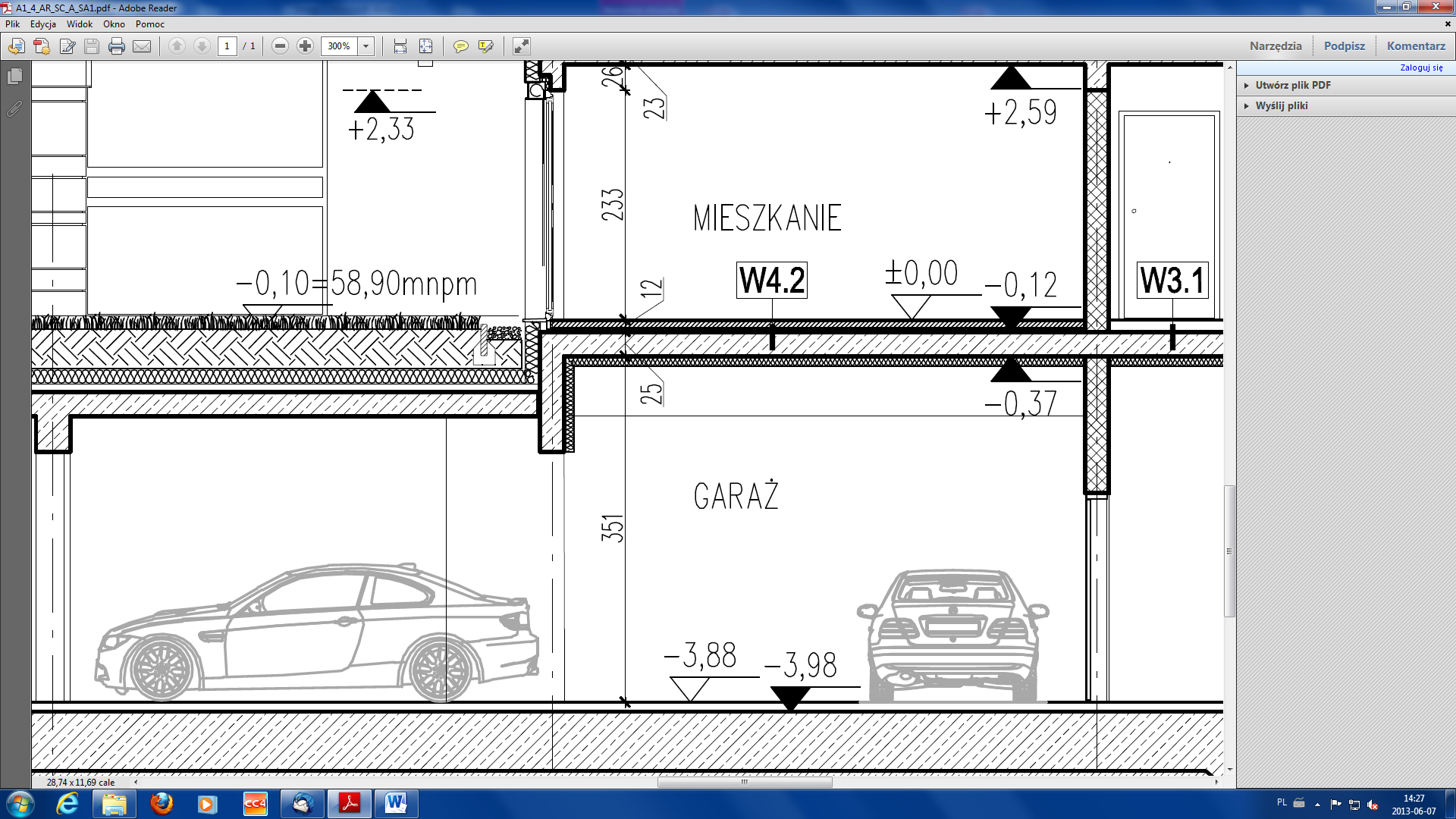 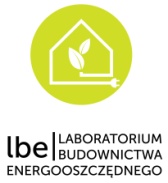 Źródło : www.lbe.org.pl
część 1 – weryfikacja obliczeniowa
Metody weryfikacji założeń projektowych budynków niskoenergetycznych i pasywnych
Analiza dokumentacji projektowej
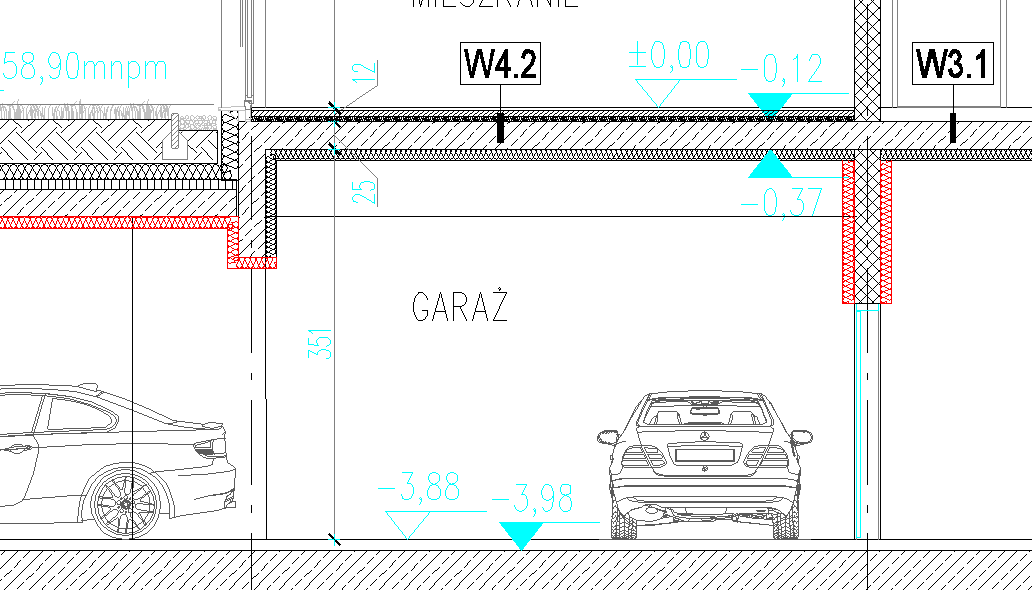 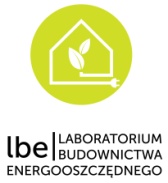 Źródło : www.lbe.org.pl
część 1 – weryfikacja obliczeniowa
Metody weryfikacji założeń projektowych budynków niskoenergetycznych i pasywnych
Analiza dokumentacji projektowej
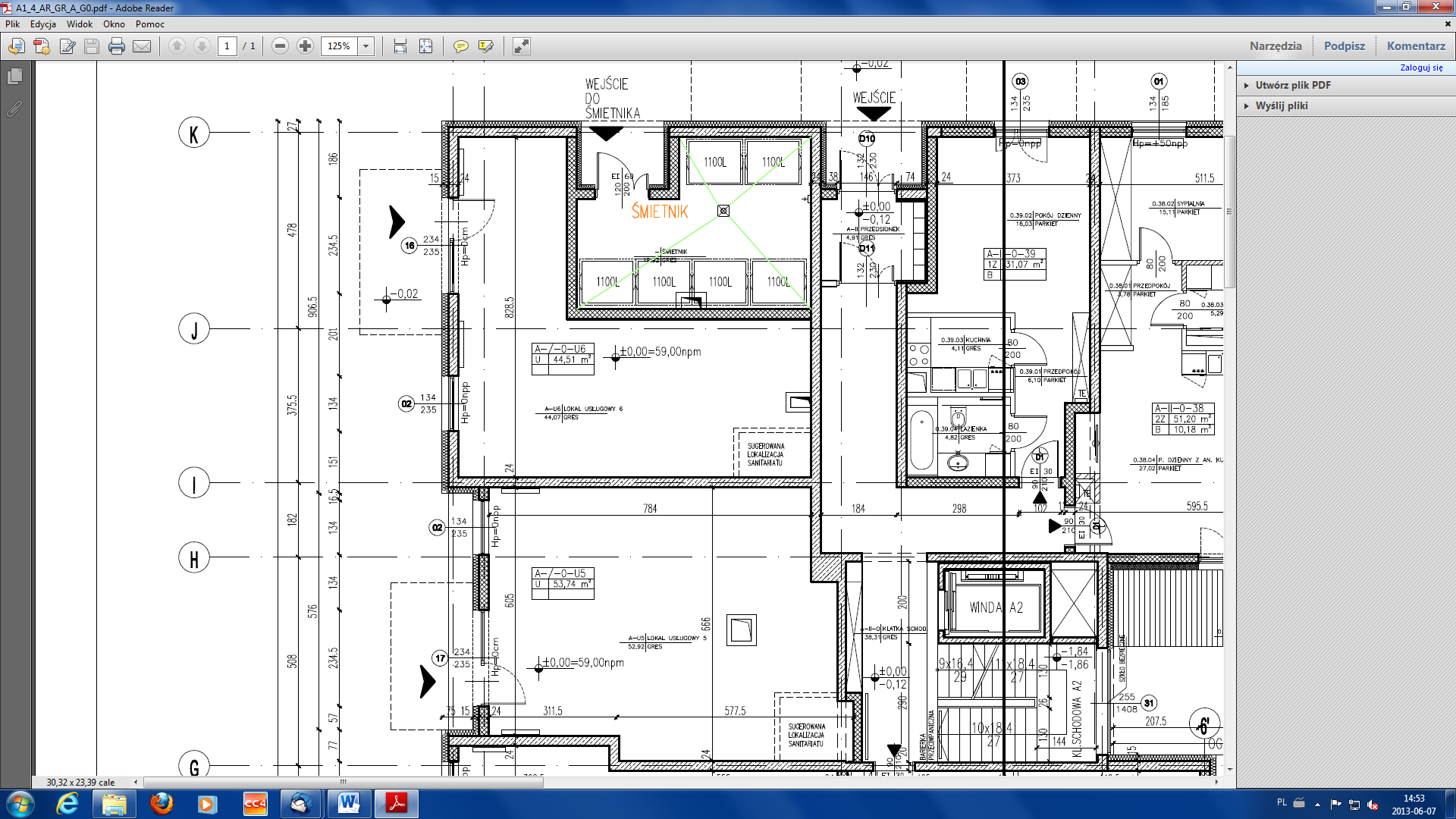 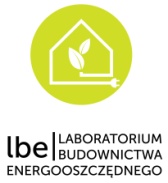 Źródło : www.lbe.org.pl
część 1 – weryfikacja obliczeniowa
Metody weryfikacji założeń projektowych budynków niskoenergetycznych i pasywnych
Analiza dokumentacji projektowej
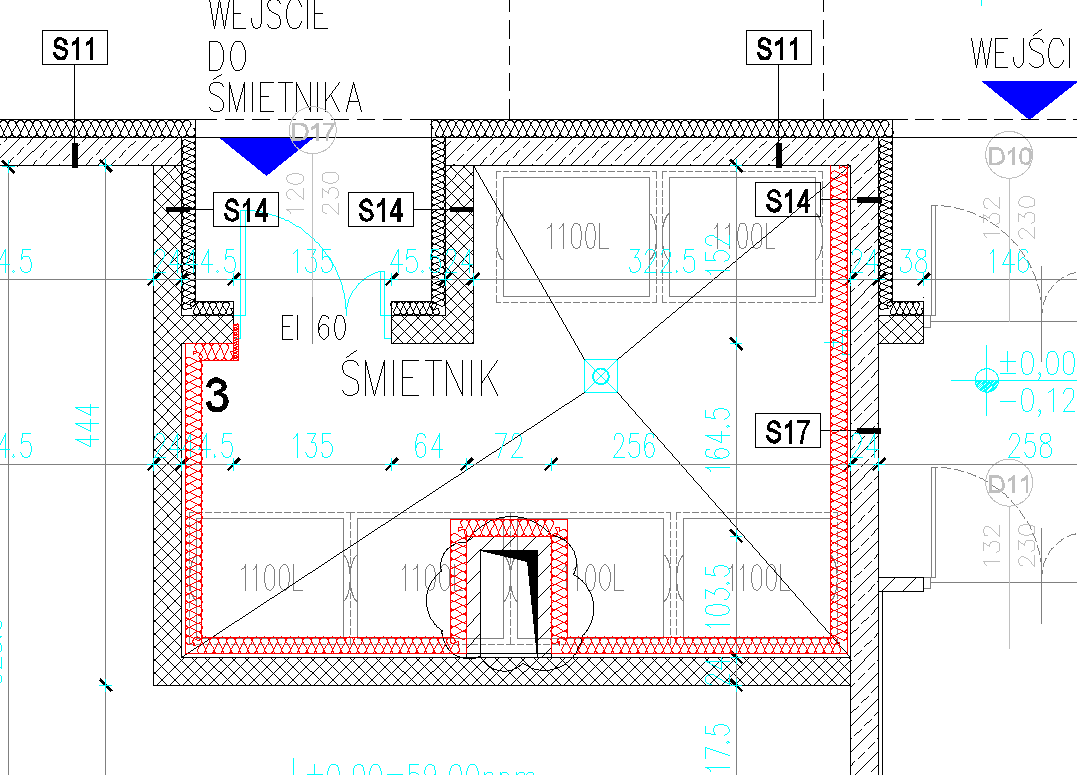 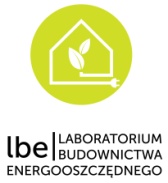 Źródło : www.lbe.org.pl
część 1 – weryfikacja obliczeniowa
Metody weryfikacji założeń projektowych budynków niskoenergetycznych i pasywnych
Analiza dokumentacji projektowej
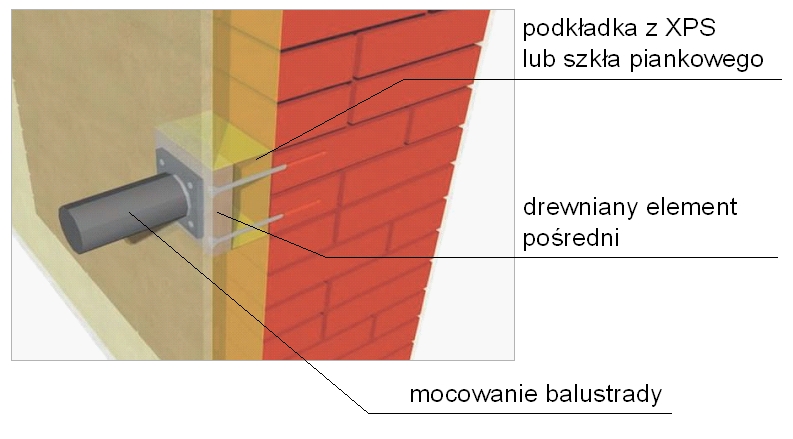 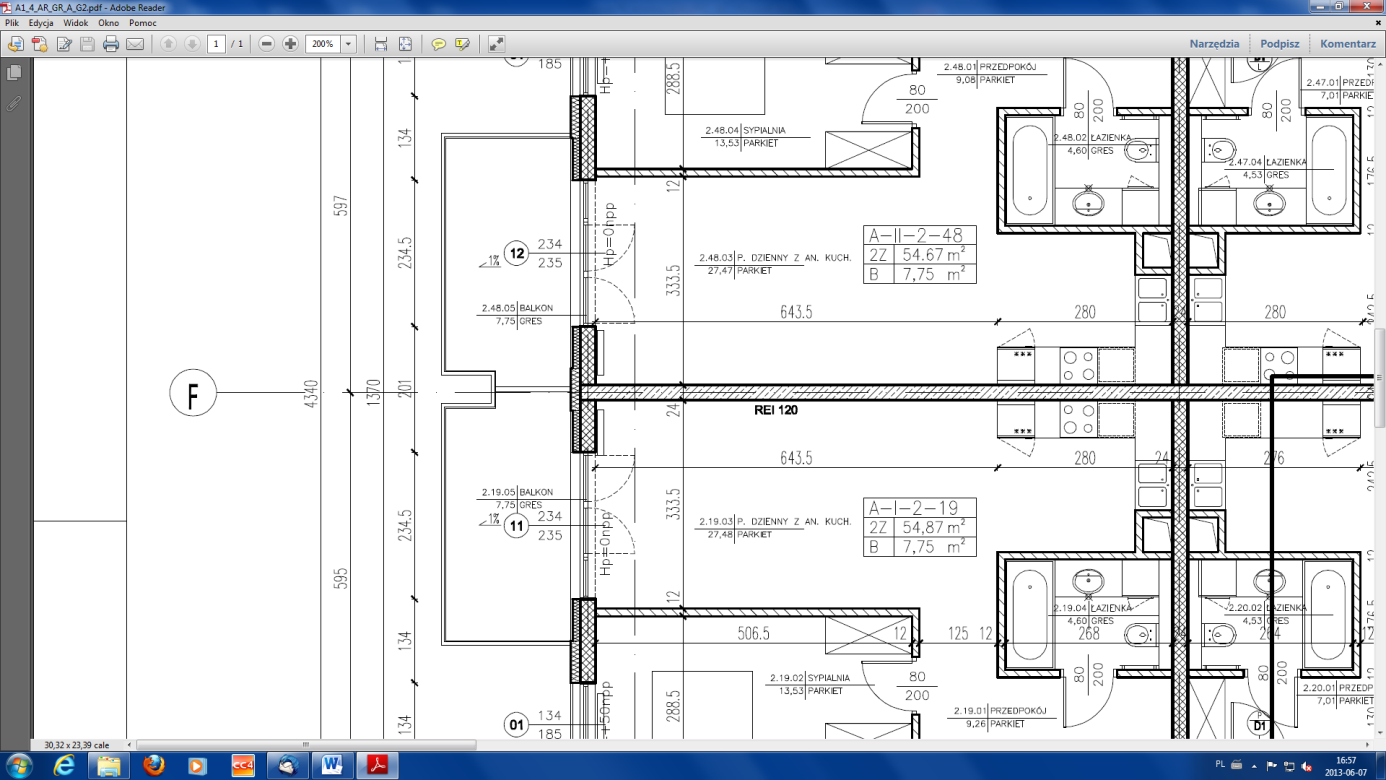 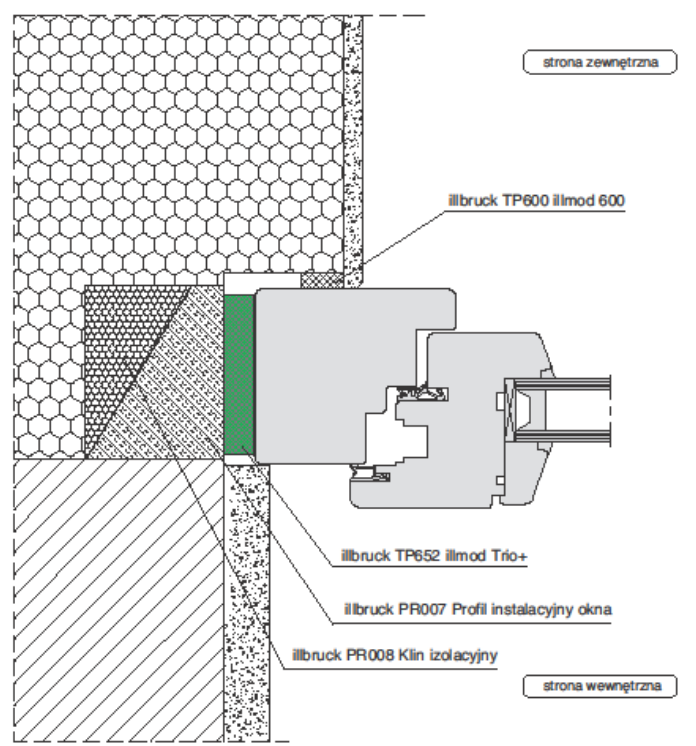 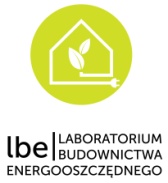 Źródło : www.lbe.org.pl
część 1 – weryfikacja obliczeniowa
Metody weryfikacji założeń projektowych budynków niskoenergetycznych i pasywnych
Liniowy współczynnik przenikania ciepła 






Gdzie :
	- liniowy współczynnik sprzężenia cieplnego, otrzymany w wyniku dwuwymiarowych obliczeń komponentu oddzielającego dwa rozpatrywane środowiska
	-  współczynnik przenikania ciepła jednowymiarowego    j-tego komponentu oddzielającego dwa    rozpatrywane środowiska
	-  jest długością w ramach modelu dwuwymiarowego, do której ma zastosowanie Uj.
Analiza mostków termicznych
część 1 – weryfikacja obliczeniowa
Metody weryfikacji założeń projektowych budynków niskoenergetycznych i pasywnych
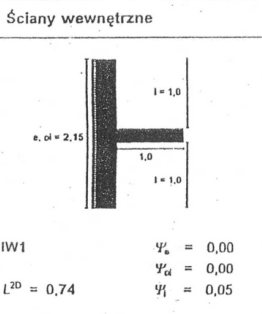 Katalog mostków cieplnych
część 1 – weryfikacja obliczeniowa
Metody weryfikacji założeń projektowych budynków niskoenergetycznych i pasywnych
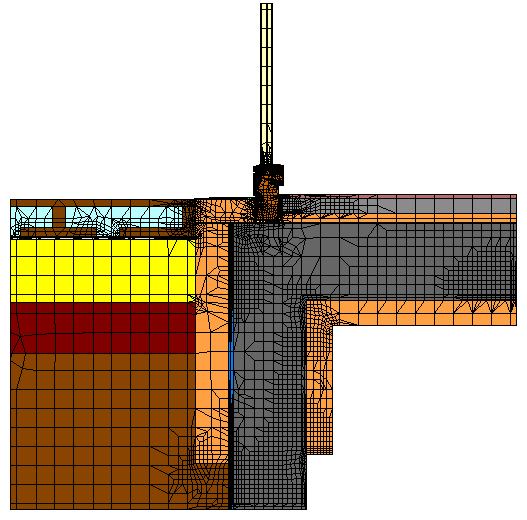 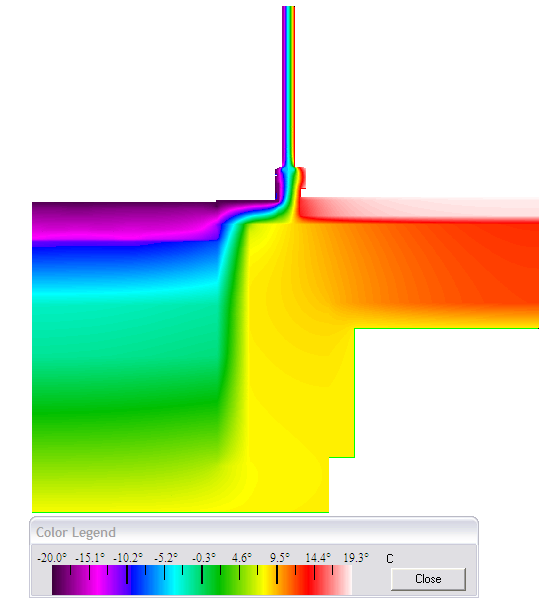 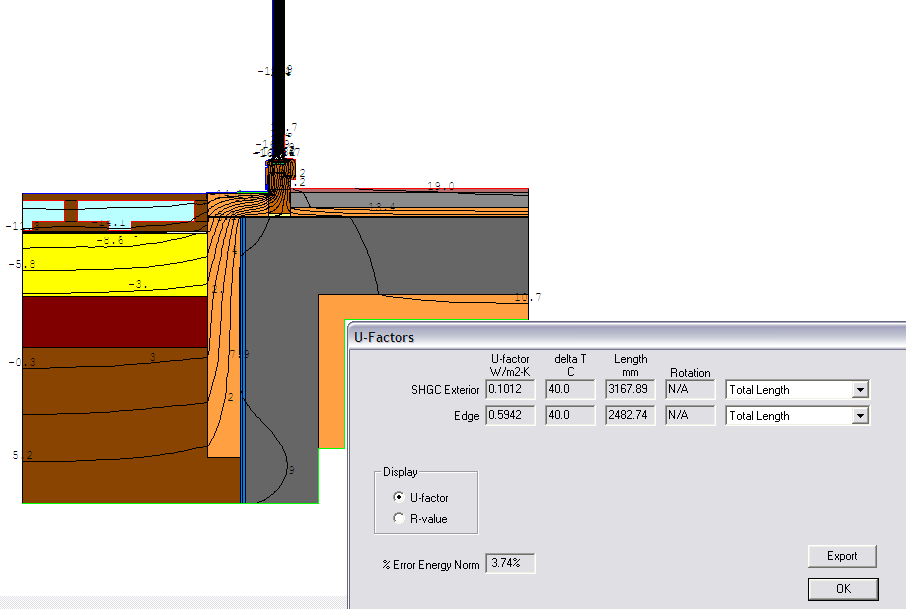 ψe = 0,04 W/mK
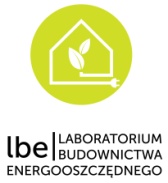 Źródło : www.lbe.org.pl
część 1 – weryfikacja obliczeniowa
Metody weryfikacji założeń projektowych budynków niskoenergetycznych i pasywnych
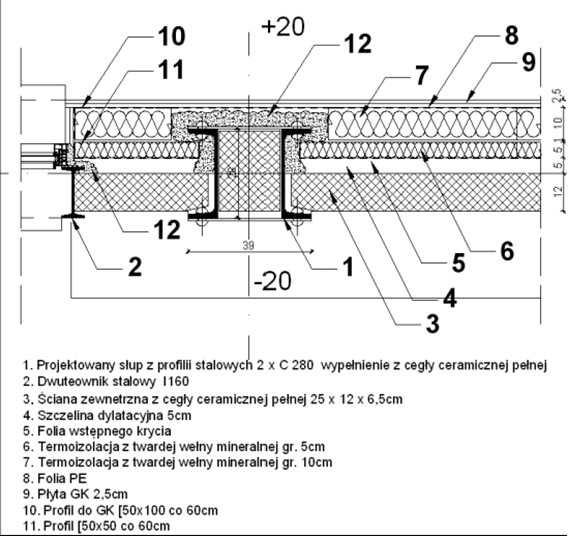 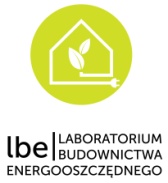 Źródło : www.lbe.org.pl
część 1 – weryfikacja obliczeniowa
Metody weryfikacji założeń projektowych budynków niskoenergetycznych i pasywnych
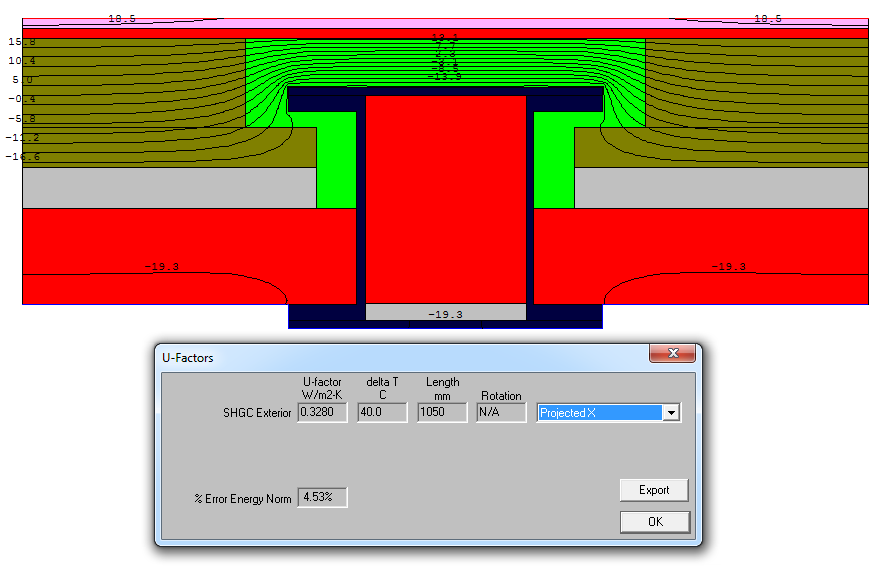 U = 0,328 W/m2K
 = 0,86
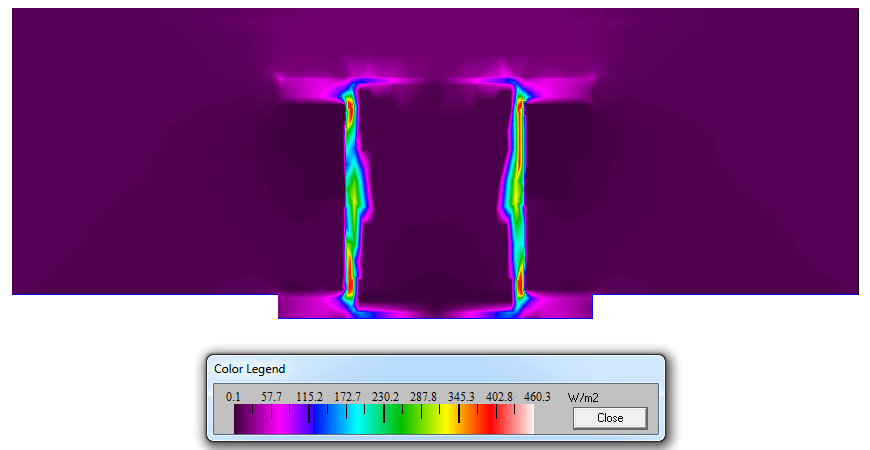 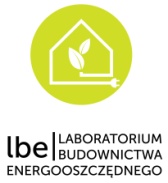 Źródło : www.lbe.org.pl
część 1 – weryfikacja obliczeniowa
Metody weryfikacji założeń projektowych budynków niskoenergetycznych i pasywnych
Optymalizacja – attyka I
część 1 – weryfikacja obliczeniowa
Metody weryfikacji założeń projektowych budynków niskoenergetycznych i pasywnych
Optymalizacja – attyka II
część 1 – weryfikacja obliczeniowa
Metody weryfikacji założeń projektowych budynków niskoenergetycznych i pasywnych
Symulacje energetyczne
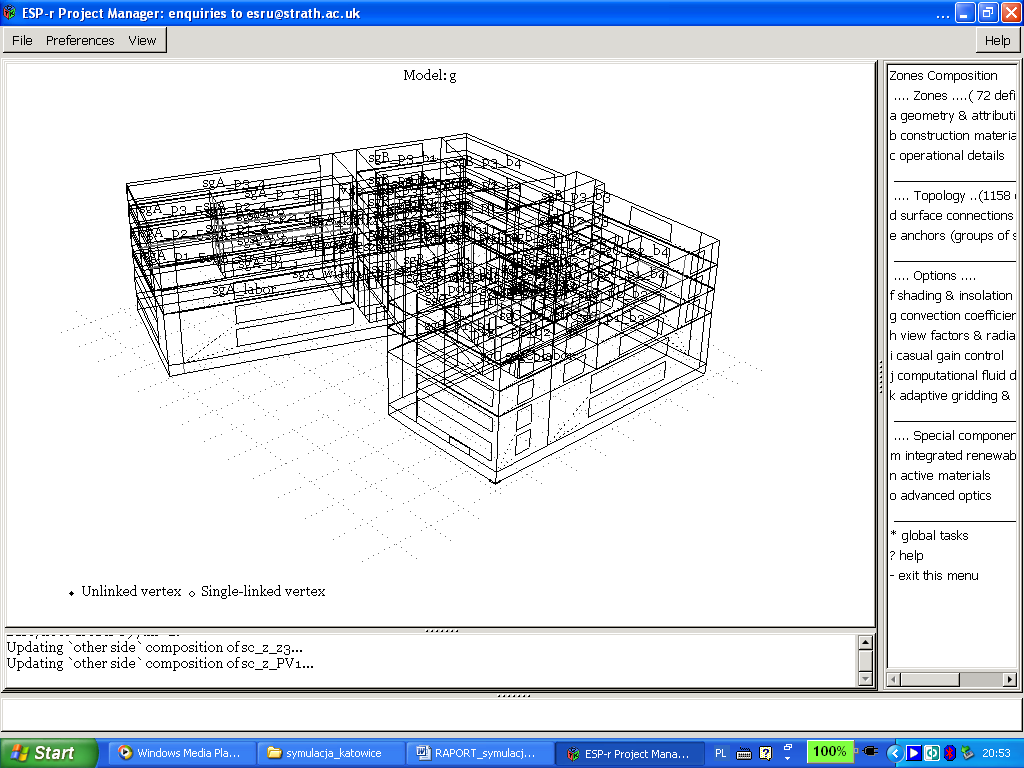 Źródło : STEKRA s.c.
część 1 – weryfikacja obliczeniowa
Metody weryfikacji założeń projektowych budynków niskoenergetycznych i pasywnych
Analiza obliczeniowa
Wartości współczynników przenikania ciepła U i liniowych współczynników przenikania ciepła mostków termicznych ψ, wykorzystano w obliczeniach współczynnika strat ciepła Htr zgodnie z formułą:
Źródło : STEKRA s.c.
część 1 – weryfikacja obliczeniowa
Metody weryfikacji założeń projektowych budynków niskoenergetycznych i pasywnych
Analiza obliczeniowa
Obliczenia zapotrzebowania na ciepło
Odnosząc zapotrzebowanie na energię końcową do powierzchni o regulowanej temperaturze w budynku, uzyskano wartość wskaźnika EuCO – jednostkowe zapotrzebowanie na energię końcową na potrzeby ogrzewania i wentylacji w budynku.
część 1 – weryfikacja obliczeniowa
Metody weryfikacji założeń projektowych budynków niskoenergetycznych i pasywnych
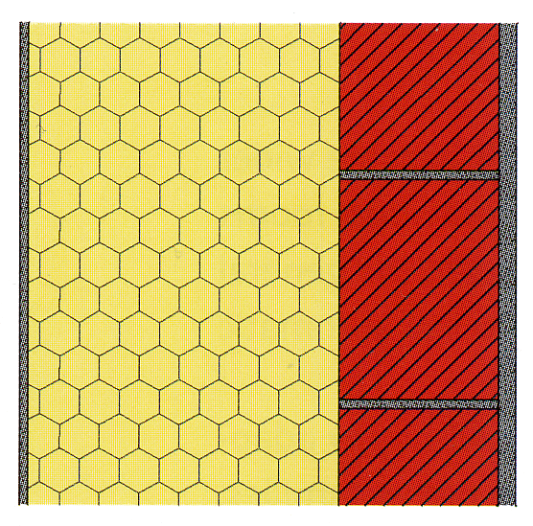 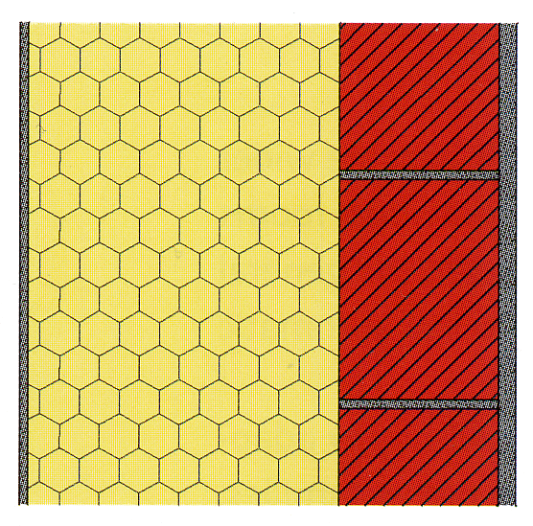 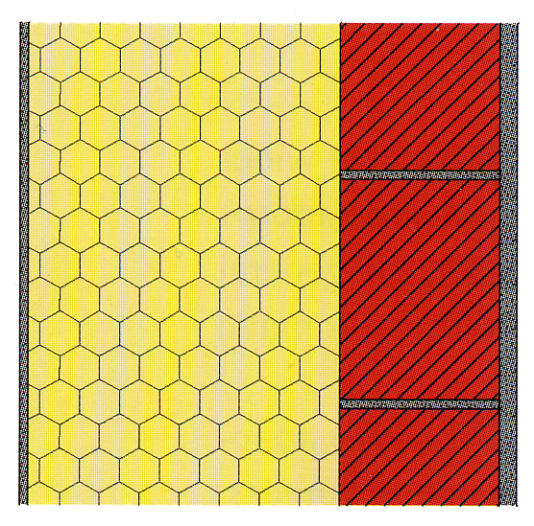 Analiza obliczeniowa
Przegrody pełne i przeszklone
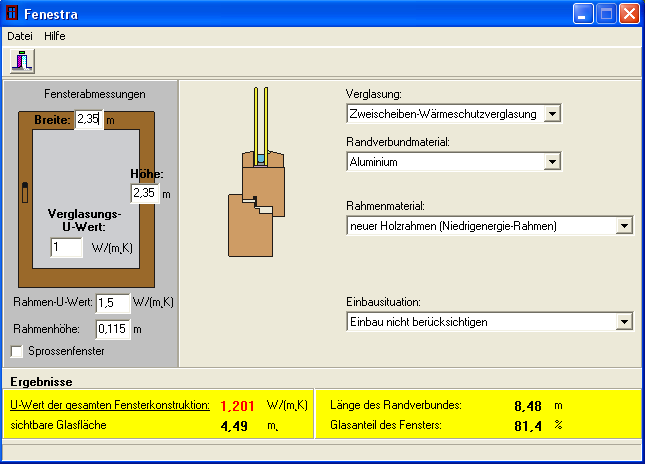 część 1 – weryfikacja obliczeniowa
Metody weryfikacji założeń projektowych budynków niskoenergetycznych i pasywnych
Poza wymaganiami z zakresu ochrony cieplnej  budynki pasywne                                           
i Niskoenergetyczne (np. NF 15 , NF 40) powinny spełniać szereg 
innych szczegółowych wymagań w tym :
Wymagania dla układów wentylacji mechanicznej nawiewno-wywiewnej z odzyskiem ciepła
Wymagania dla układów i instalacji ogrzewania
Wymagania dla układów i instalacji do przygotowania ciepłej wody użytkowej
Wymagania dla układów i instalacji oświetlenia
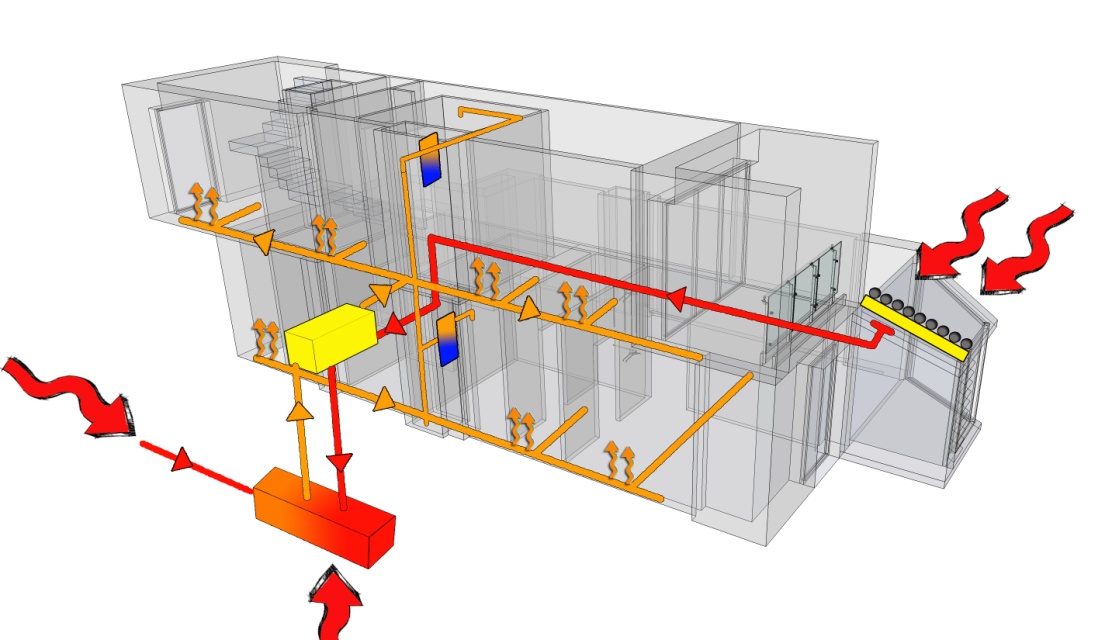 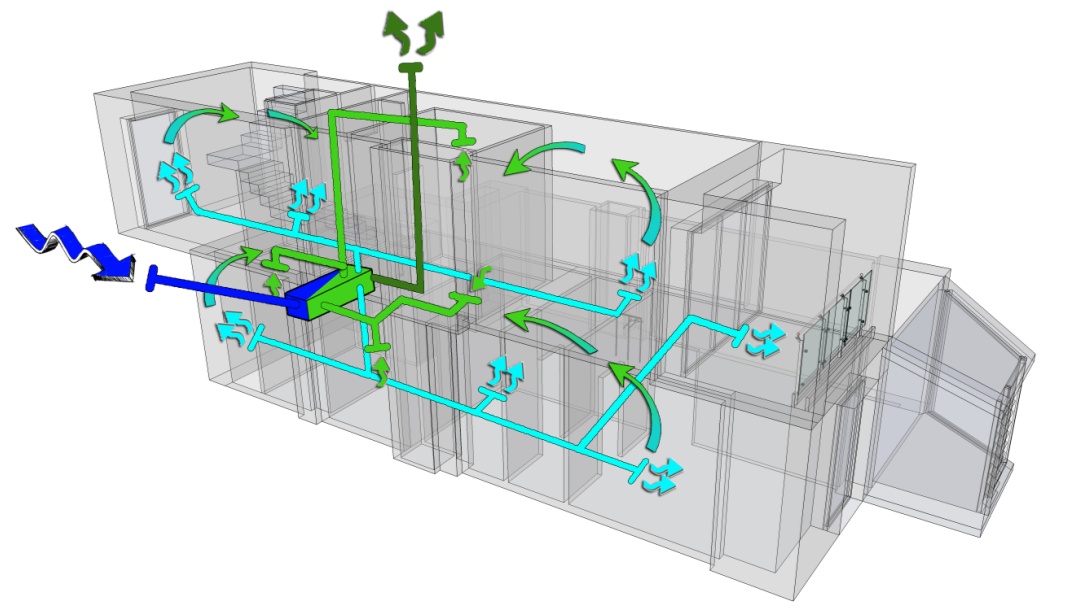 część 1 – weryfikacja obliczeniowa
Dziękuję za uwagę